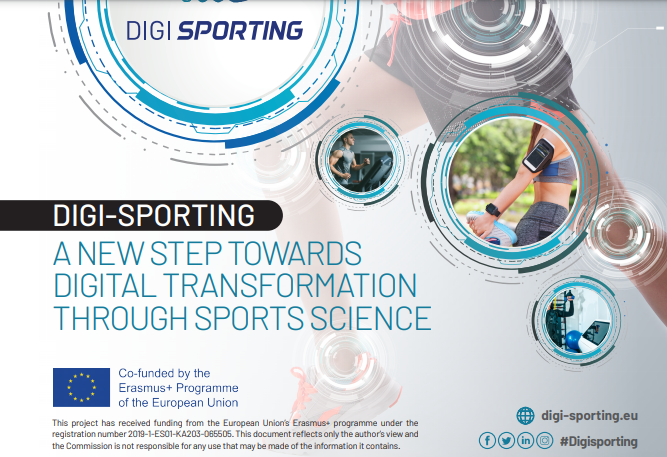 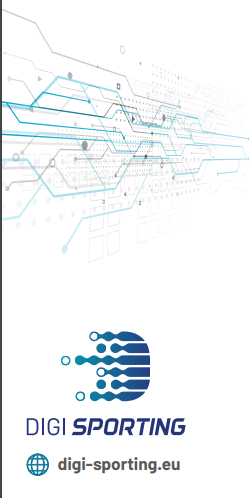 Introduction
Need for sports organizations and professionals to effective use the existing market opportunities
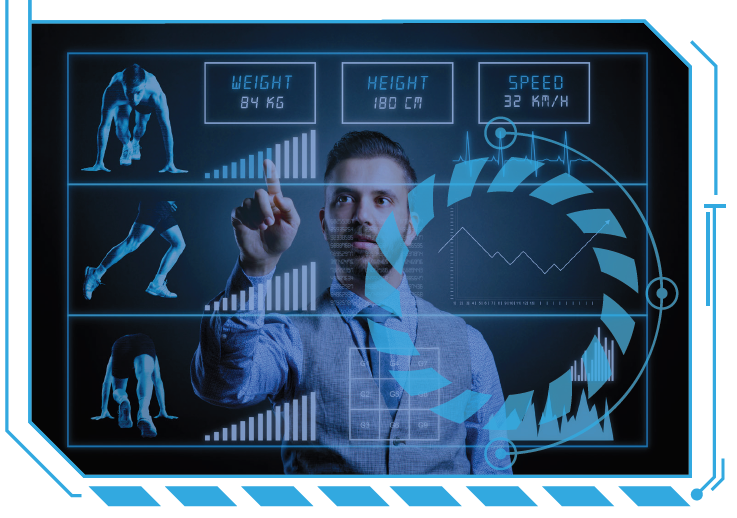 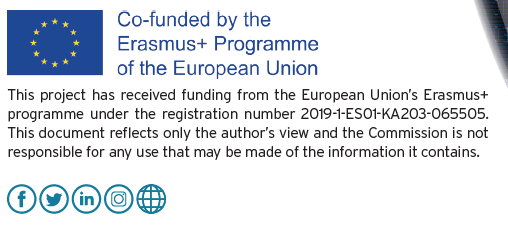 Erratic and chaotic digital transformation
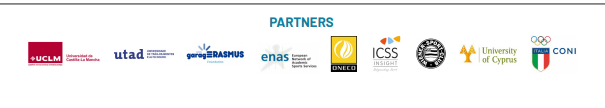 [Speaker Notes: There is a real need in sports industry for a digital transformation. This transformation involves both professionals and organizations (i.e. clubs, for-profit companies, foundations, etc.).
There are dozens of instruments and technologies developed for being applied in different sports fields. However, the use and penetration of these technologies by professionals and organizations are erratic and somehow chaotic. The lack of penetration pattern, planning guidelines or needs study makes ineffective this digital transformation. Causing both professionals and organizations to wasting the existing opportunities in the market. 
That’s why this project is paramount and that’s transforming the sport world was the vision of the 9 partners to develop this project]
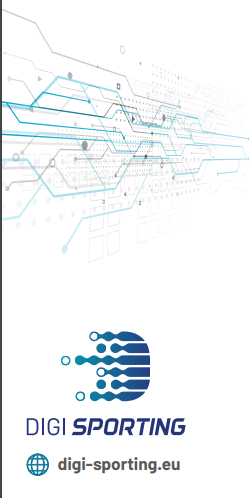 Project’s objectives
Further information
Objective 1. Break the barriers of fear of technology and enhance the introduction of new IT tools
Objective 2. Expand the training offer in technological for sports professionals 
Objective 3. Create educational contents by promoting interdisciplinary cooperation in technology and sports science
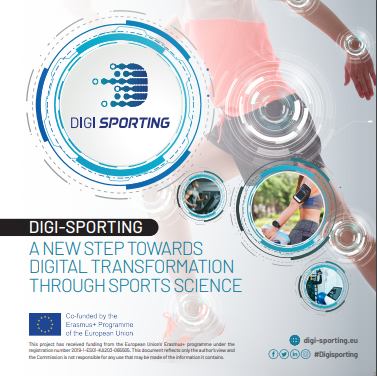 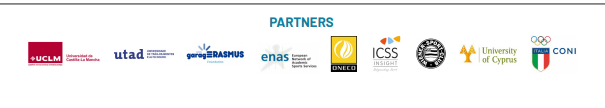 [Speaker Notes: These are the three objectives of this project. 
Press the image for further information]
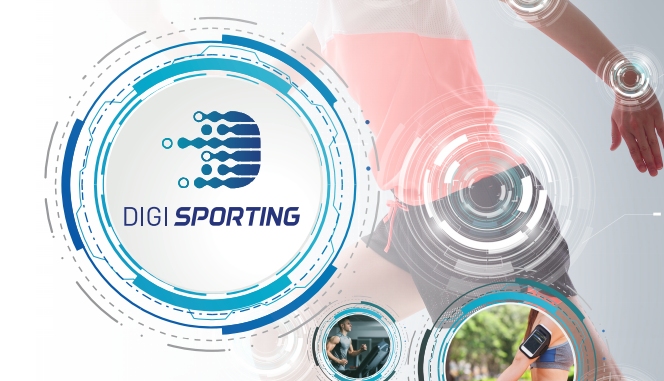 Project’s stages
[Speaker Notes: The project is divided into four stages]
Stage 1: State-of-the-art
Part 1. Literature review
Technologies for club management 
Technologies for physical evaluation, physical tests, injury prevention, healthy and medical technologies 
Technologies for training quantification and training activities 
Technologies for data analysis, data storage and visualization 
Technologies for retransmission and media
Tools from 5 areas were analysed
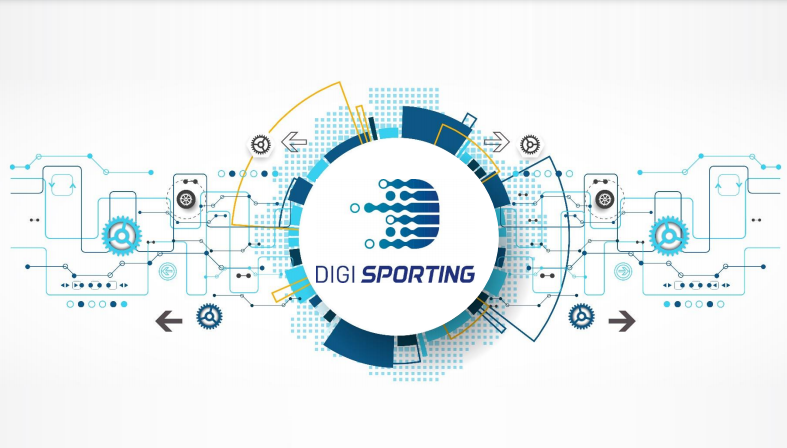 [Speaker Notes: Part 1. Consisted of a literature review. Dozens of sport instruments and tools were reviewed and classified into these five areas]
Stage 1: State-of-the-art
Part 2. Expert panel
Technologies for club or entity or entity management.
Technologies for data analysis.
Technologies for reporting and visualization.
Technologies for physical evaluation, physical tests, injury prevention, healthy and medical technologies.
Technologies for training quantification. Physical monitoring.
Technologies for training quantification. Technical-tactical monitoring.
Technologies for retransmission and media.
Identified 7 groups of technologies
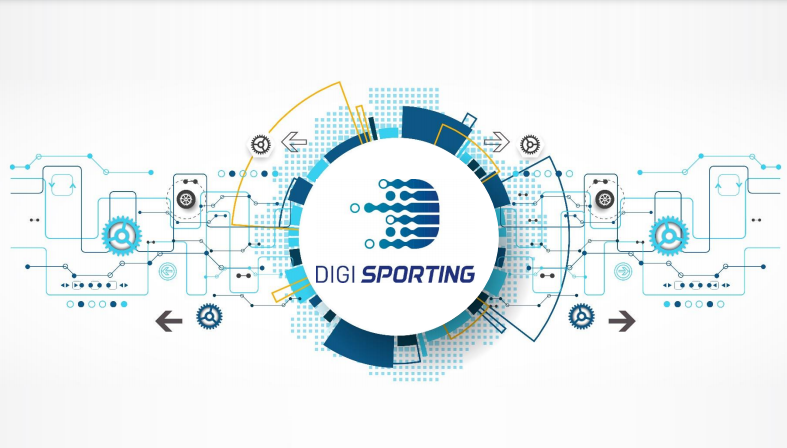 [Speaker Notes: An expert panel gathered the existing sport technologies into 7 groups according to their use and provided data]
Stage 1: State-of-the-art
Part 2. Expert panel
Analytical skills.
ICT skills.
Data management skills.
Ability to make conclusions from research data.
Digital marketing and social media skills.
Skills in the digital management of Big Data
Identify the 5 main competences
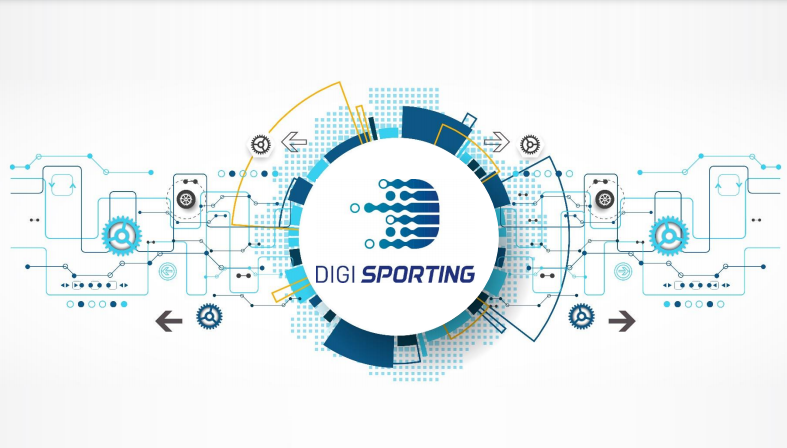 [Speaker Notes: These expert panel reviewed the 72 competences for sports management and selected the 5 most significant competences to be develop by sport technologists]
Stage 1: State-of-the-art
Part 3. Questionnaire to sports professionals
569 professionals
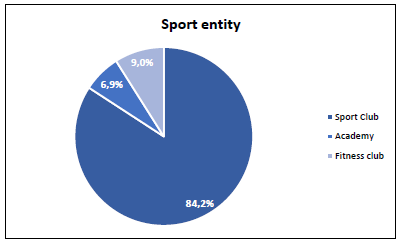 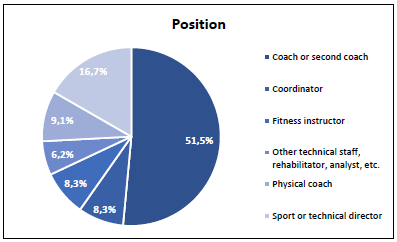 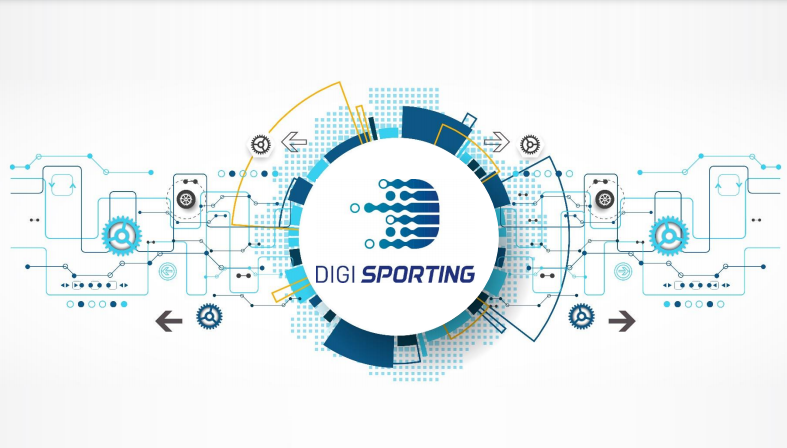 [Speaker Notes: 569 professionals from the participants countries were inquired in order to identify the use of technology in different sports fields, the importance of technology for sports professionals’ work and the gap between the use of these technologies and their importance. Same was performed for the 5 selected competences]
Stage 1: State-of-the-art
Part 4. Main outcomes
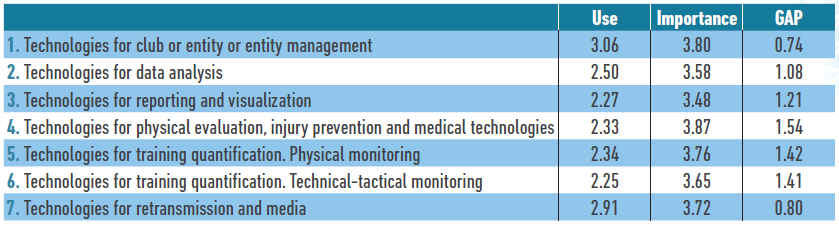 Further information
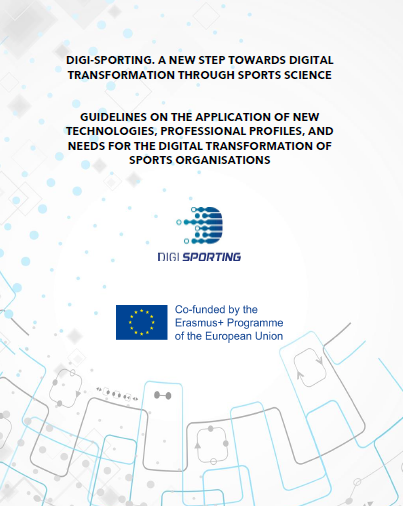 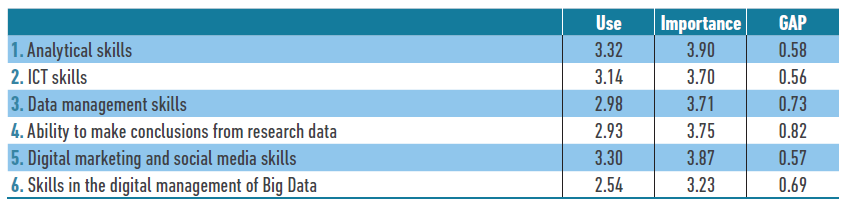 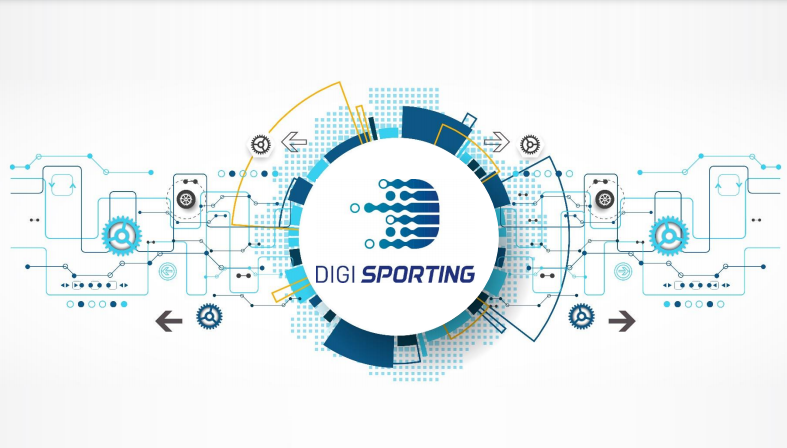 [Speaker Notes: These are the main results from these survey
Above Table shows the outcomes for the use, importance and gap of technologies in sport
Below Table shows the outcomes for the use, importance and gap of sports competences
Press in the image to go to https://digi-sporting.eu/wp-content/uploads/2020/07/Handbook.pdf]
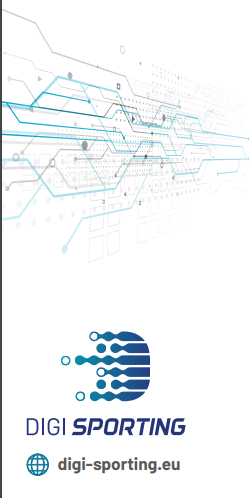 Step 2. Postgraduate curriculum
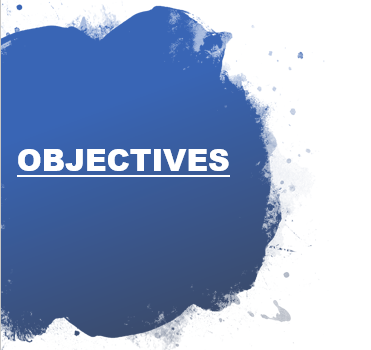 [Speaker Notes: These are the main objectives for the postgraduate curriculum to be implemented in Europe universities and business school to support sport professionals in the digital transformation]
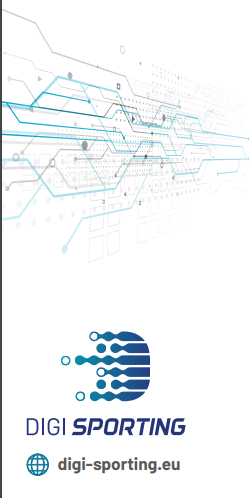 Step 2. Postgraduate curriculum
Teaching Planning 
8 Parts
From Introduction to Final Work
30 ECTS
Final Work
Students profile
Sport Sciences
Physical Education
Kinesiology 
… Anyone related with sports
Using: 
Digital tools, 
Audiovisual contents
Virtual forums 
Tutorials.
Teaching methodologies 
Theoretical Sessions
Practical Sessions
Workshop and Seminars
Final Work
[Speaker Notes: These are the main characteristics of this Postgraduate curriculum]
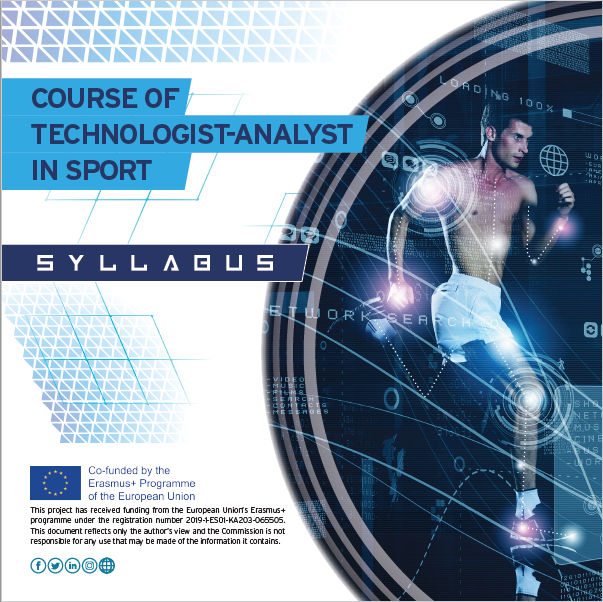 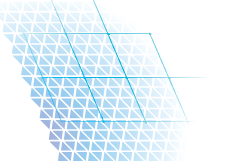 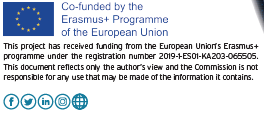 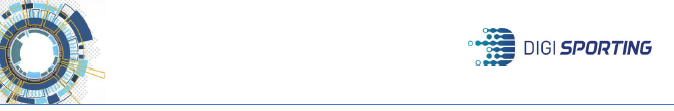 Stage 3. Self-diagnostic interactive tool
To define each sport organizations needs
Self-diagnostic interactive tool
To guide sport organizations in addressing their shortcomings in the digital transformation
To support sport organizations in identifying the most promising tools for covering their needs
[Speaker Notes: This self-diagnostic interactive tool will support sport organizations in these three areas]
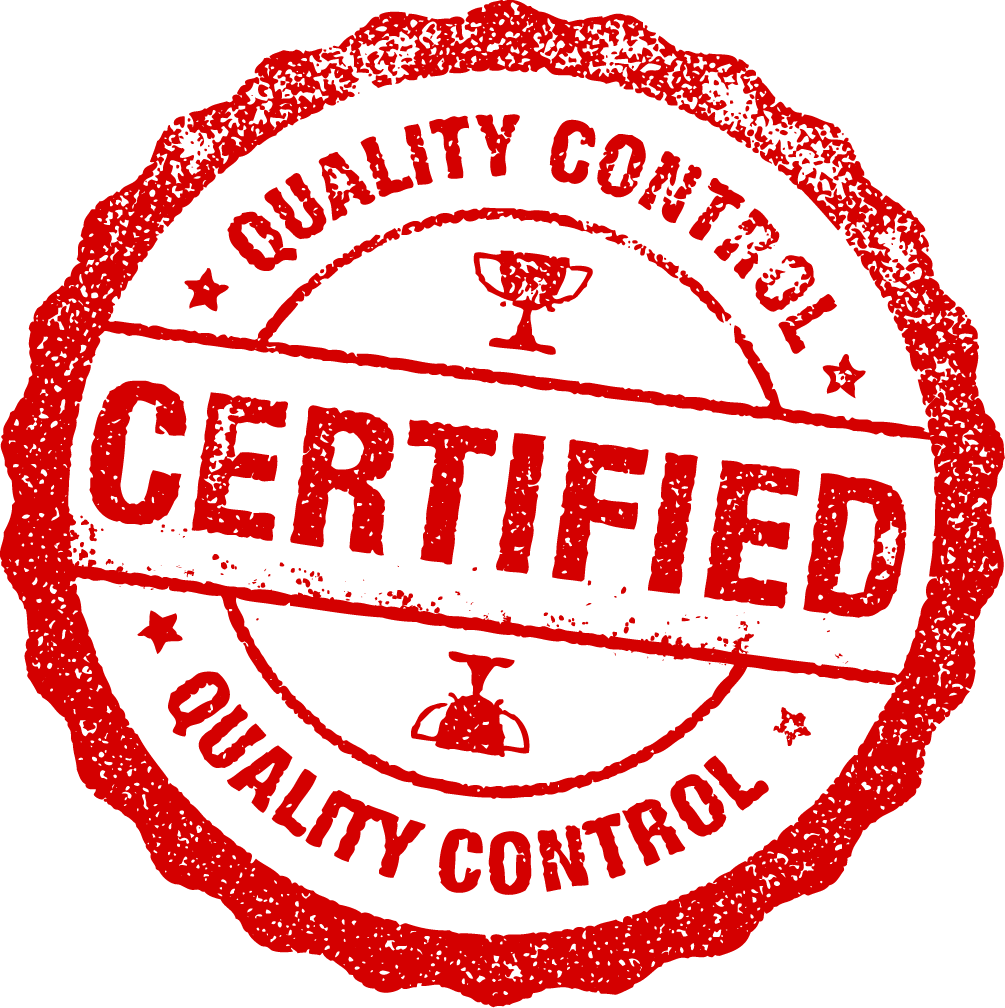 STEP 4. QUALITY SEAL
AT THE END OF THE PROCESS A QUALITY SEAL WILL BE GIVEN TO ALL THE PARTICIPANTS
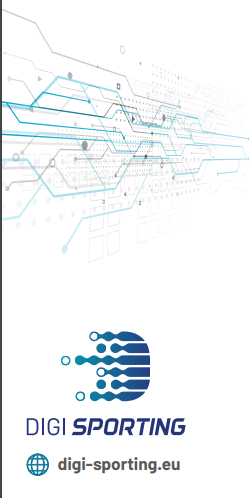 [Speaker Notes: Sport organization will receive a seal according to the degree of digital transformation achieved]